ENGLISH WEEK 2020
VIAJE BRAY (IRLANDA)
IES JOSE MOR DE FUENTES 
20-26 OCTUBRE 2019
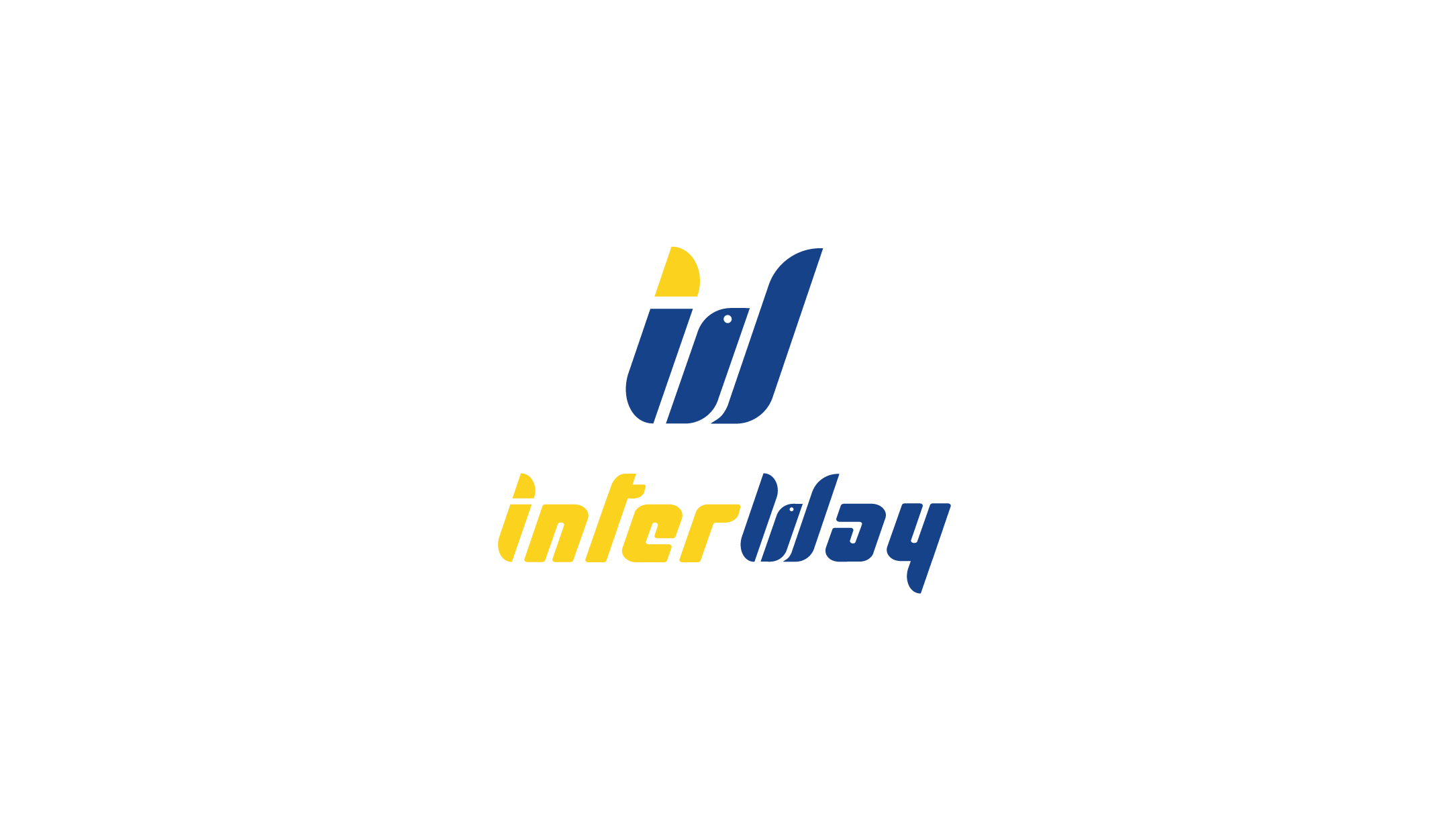 [Speaker Notes: Emilio Bordona + Nuevo Logotipo: Insertar Video.]
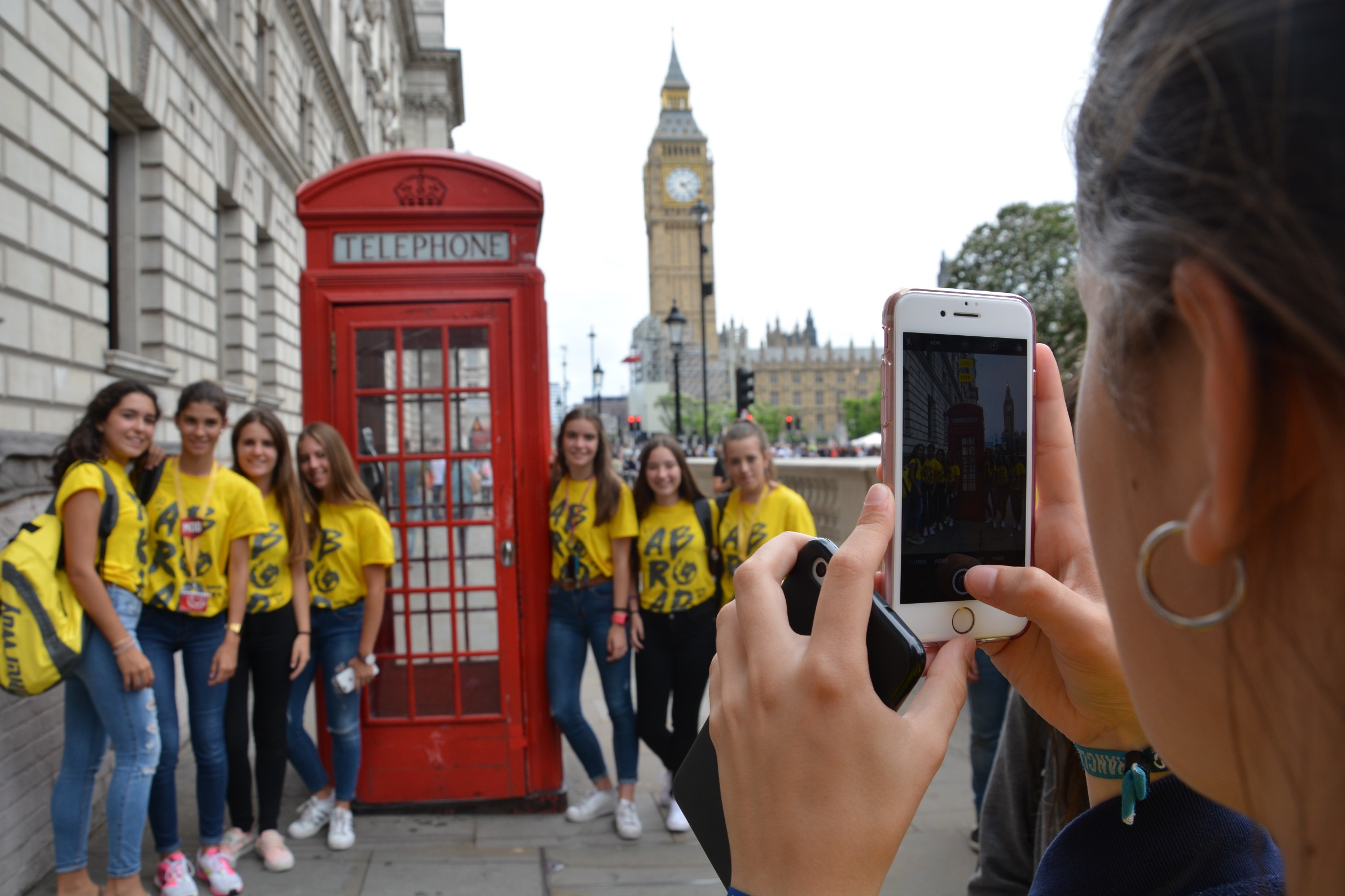 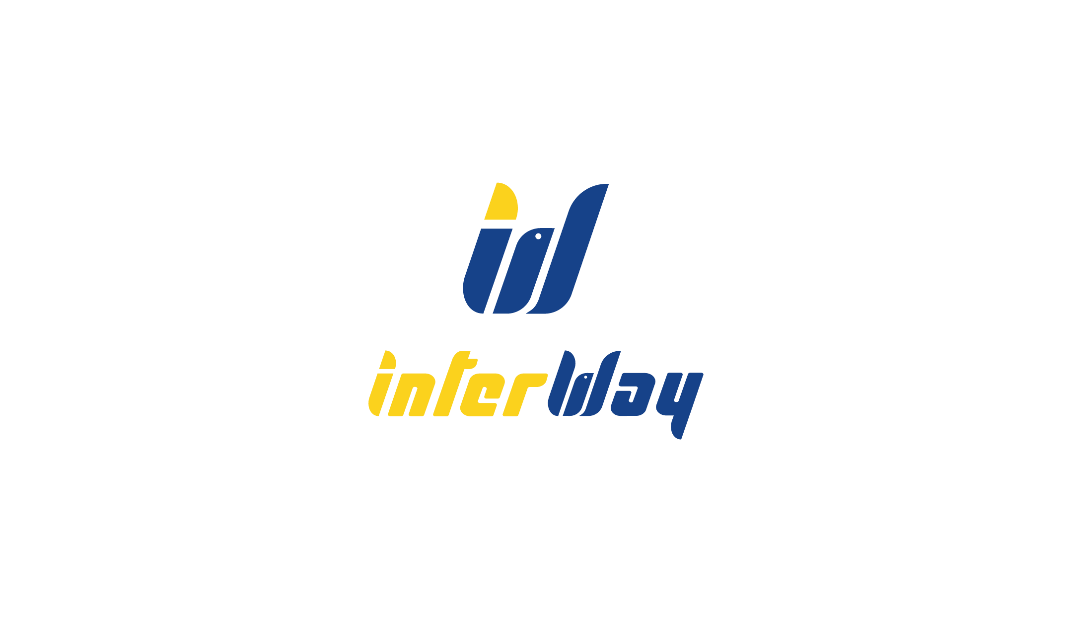 ENGLISH WEEK
Hacer un curso en el extranjero favorece el aprendizaje del inglés y mejora la confianza y autonomía del estudiante. 
Los programas están pensados para que aprendan cosas nuevas sobre la cultura del país y mejoren sus habilidades orales en un entorno real.
¿POR QUÉ ENGLISH WEEK?
1.EL PROGRAMA
15 h de clase de inglés
Familia compartida
Programa de actividades
Transfer en destino
Seguro médico y de viajes
Asistencia 24h en la escuela
BRAY Y20 AL 26 DE OCTUBRE 2019
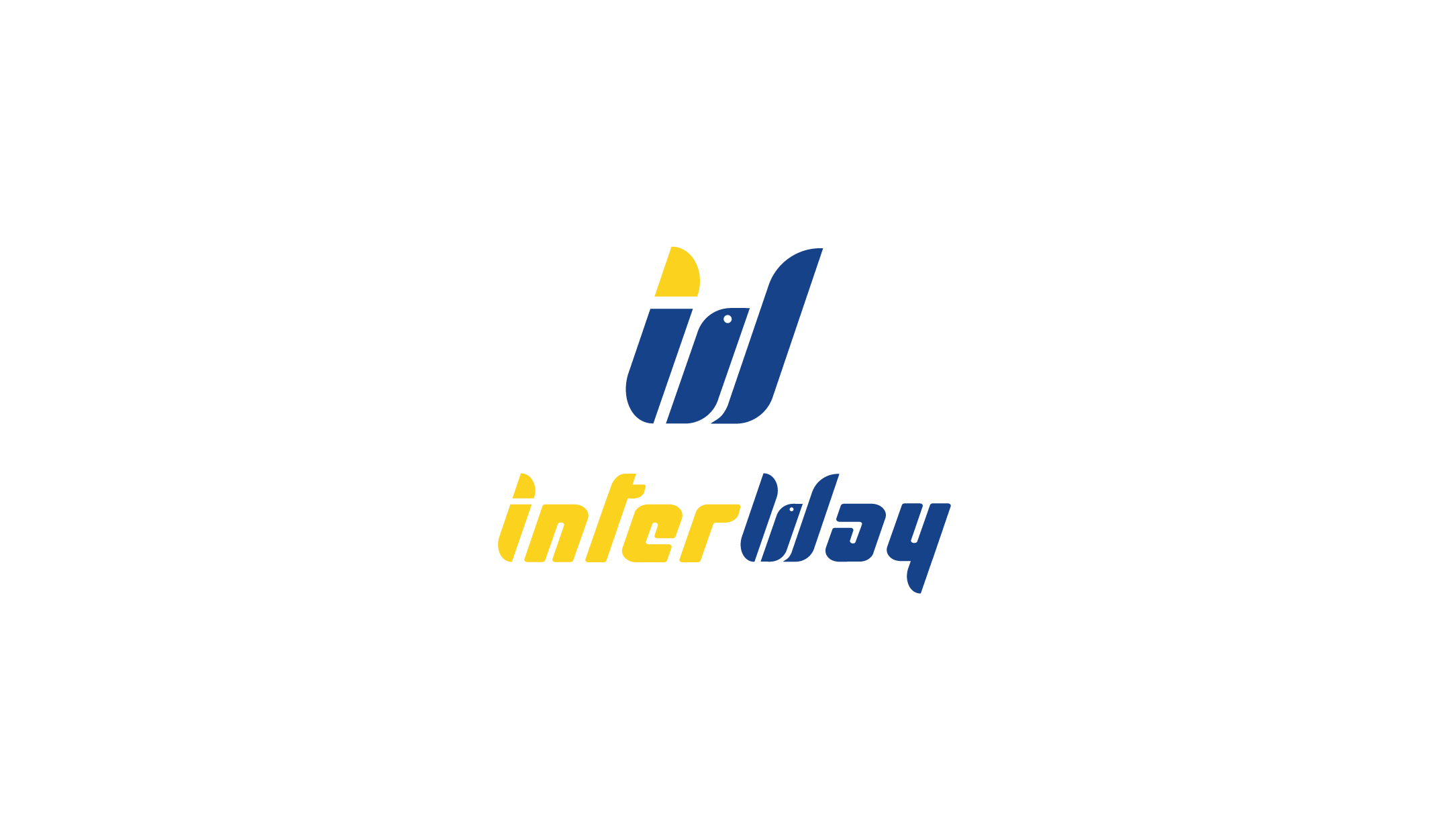 OBJETIVOS
MADUREZ
APRENDIZAJE
CONOCIMIENTO
INSPIRACIÓN
INTEGRACIÓN
2. LA CIUDAD Y LA ESCUELA
LOCALIDAD COSTERA 
A MENOS DE 30 MINUTOS DE DUBLÍN EN TREN 
BRAY ES MUY TRANQUILO Y ES POSIBLE MOVERSE A PIE
BRAY
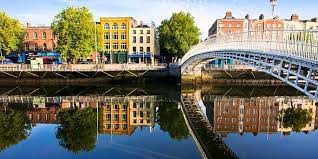 BRAY

Está a menos de media hora en tren del centro de Dublín
Localidad muy tranquila. Es posible ir a pie a la escuela
La escuela recibe muchos grupos de escolares durante todo el año
Muy buenos profesionales nativos y materiales didácticos
Desarrollan un proyecto (tipo programa de radio) a lo largo de la estancia
Las clases tendrán lugar por la mañana de 9 a 13 aprox…(descansos entre clases)
LA ESCUELA
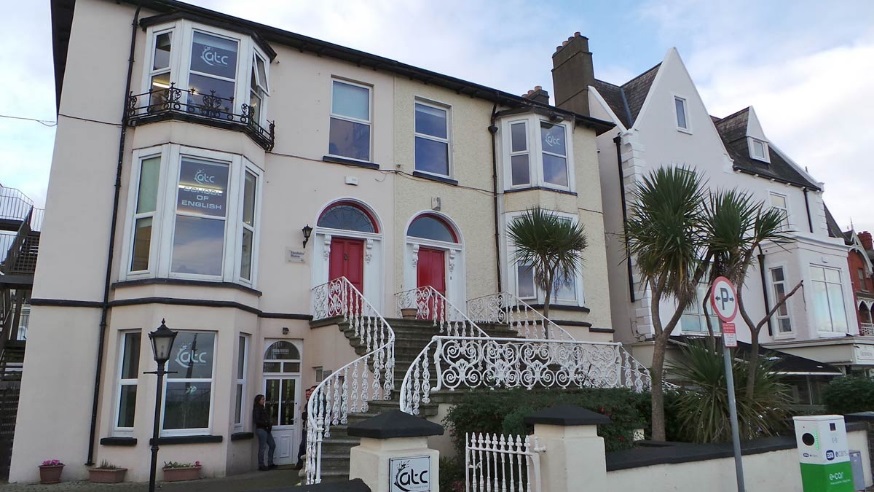 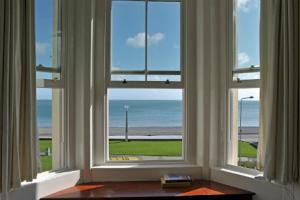 [Speaker Notes: Modalidades de programa: International vs Convivencia en familia]
3.EL CONTENIDO
¿CÓMO SON LAS FAMILIAS?

COLABORAN CON LA ESCUELA Y ESTÁN SUPERVISADAS 
CERTIFICADAS POR LAS INSTITUCIONES PERTINENTES (BRITISH COUNCIL...
2 O 3 ESTUDIANTES DEL GRUPO POR FAMILIA.
CUIDAN AL ESTUDIANTE (PENSIÓN COMPLETA/LAVADO DE ROPA/COMUNICACIÓN CON LA ESCUELA/HORARIOS)
SON DE TODO TIPO: DISTINTAS COMPOSICIONES FAMILIARES, ORÍGENES, ETC.
VIVEN EN ZONAS RESIDENCIALES
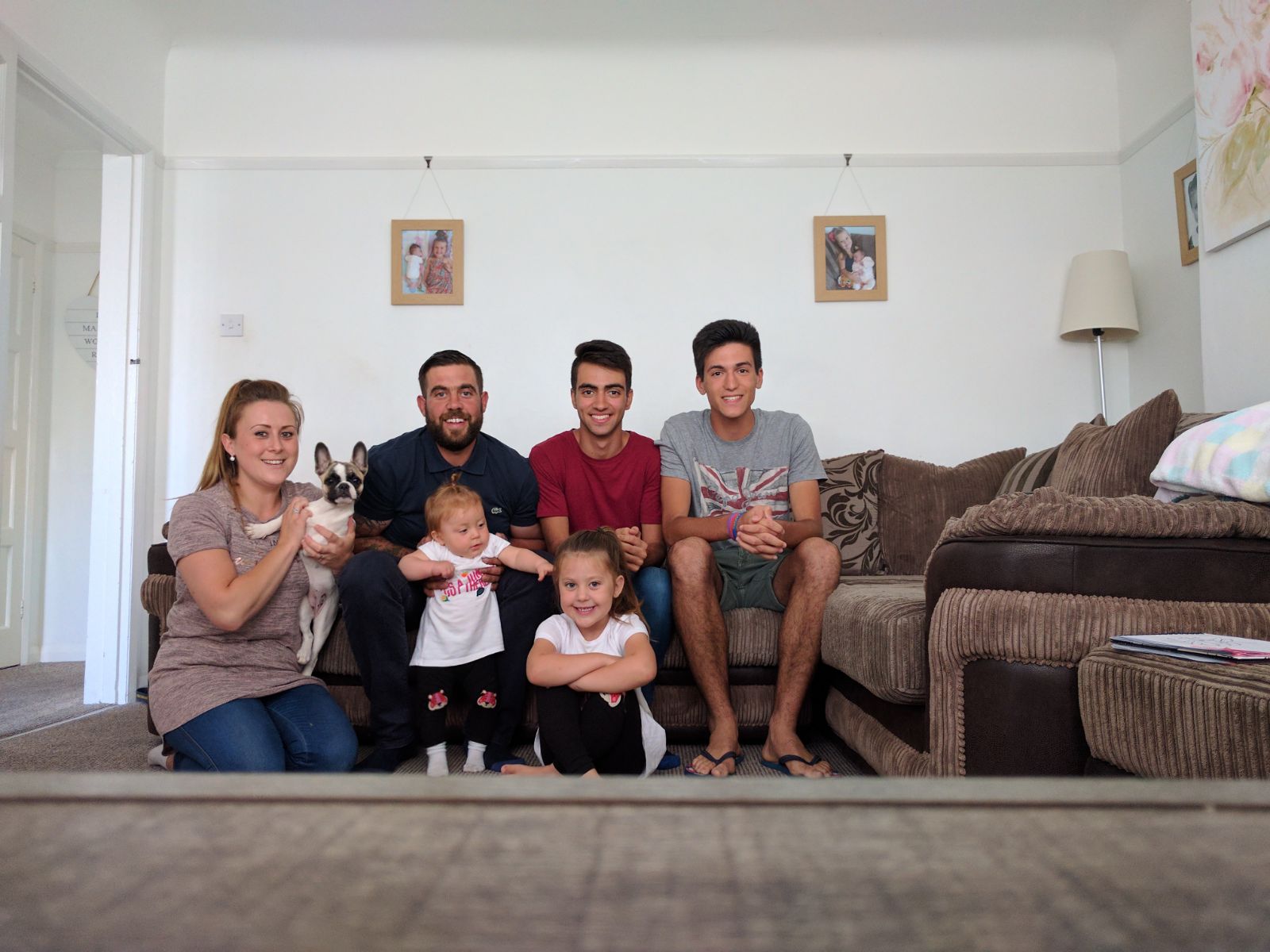 [Speaker Notes: Modalidades de programa: International vs Convivencia en familia]
LLEGADA A LAS CIUDADES

MEETING POINT AEROPUERTO: Representante de la escuela y autobús
MEETING POINT CIUDAD: Representante de la escuela o coordinador y familias
Todas las familias conocen el funcionamiento de la escuela, los horarios de los estudiantes y lo que tienen que hacer al día siguiente
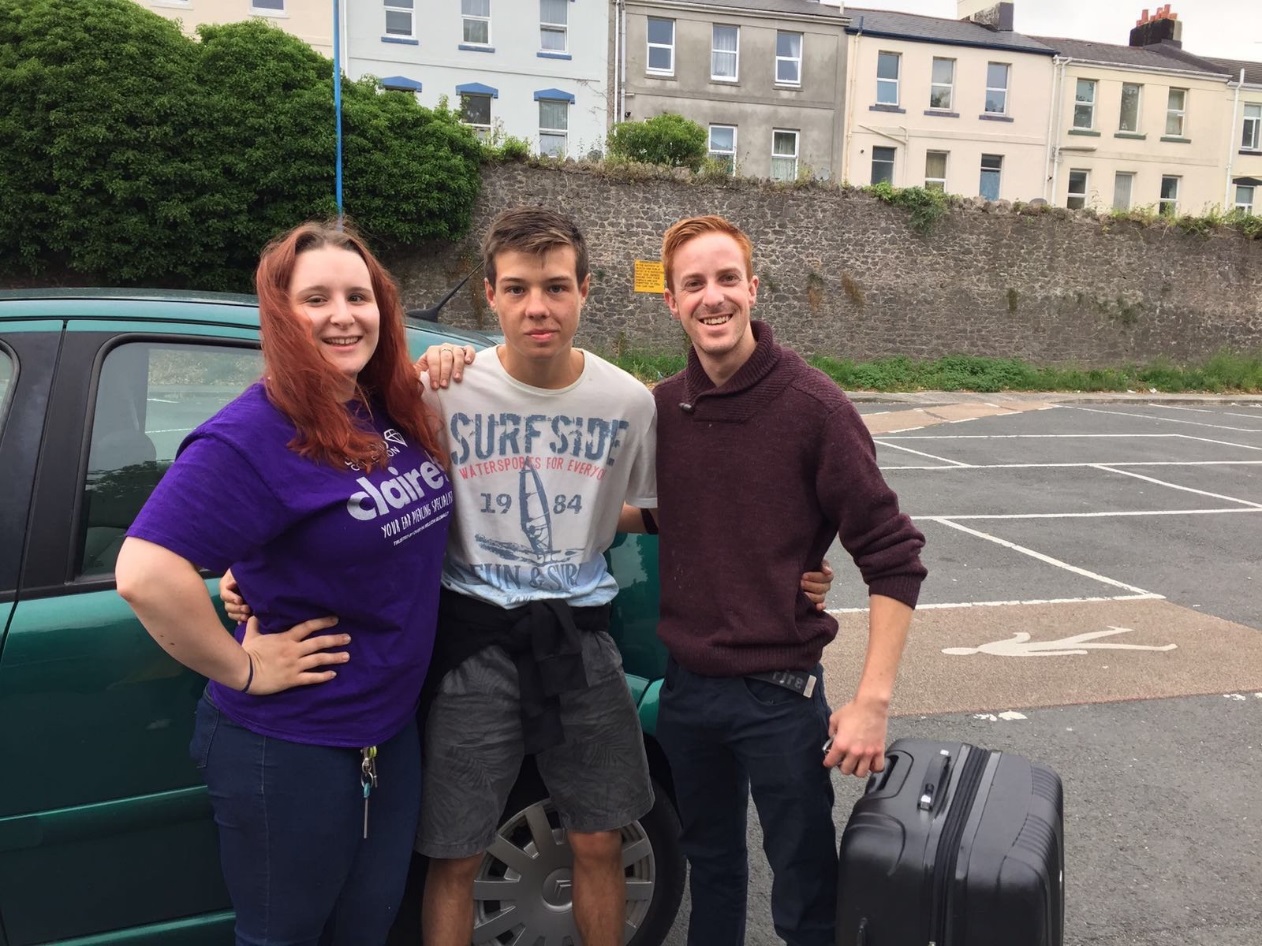 [Speaker Notes: Modalidades de programa: International vs Convivencia en familia]
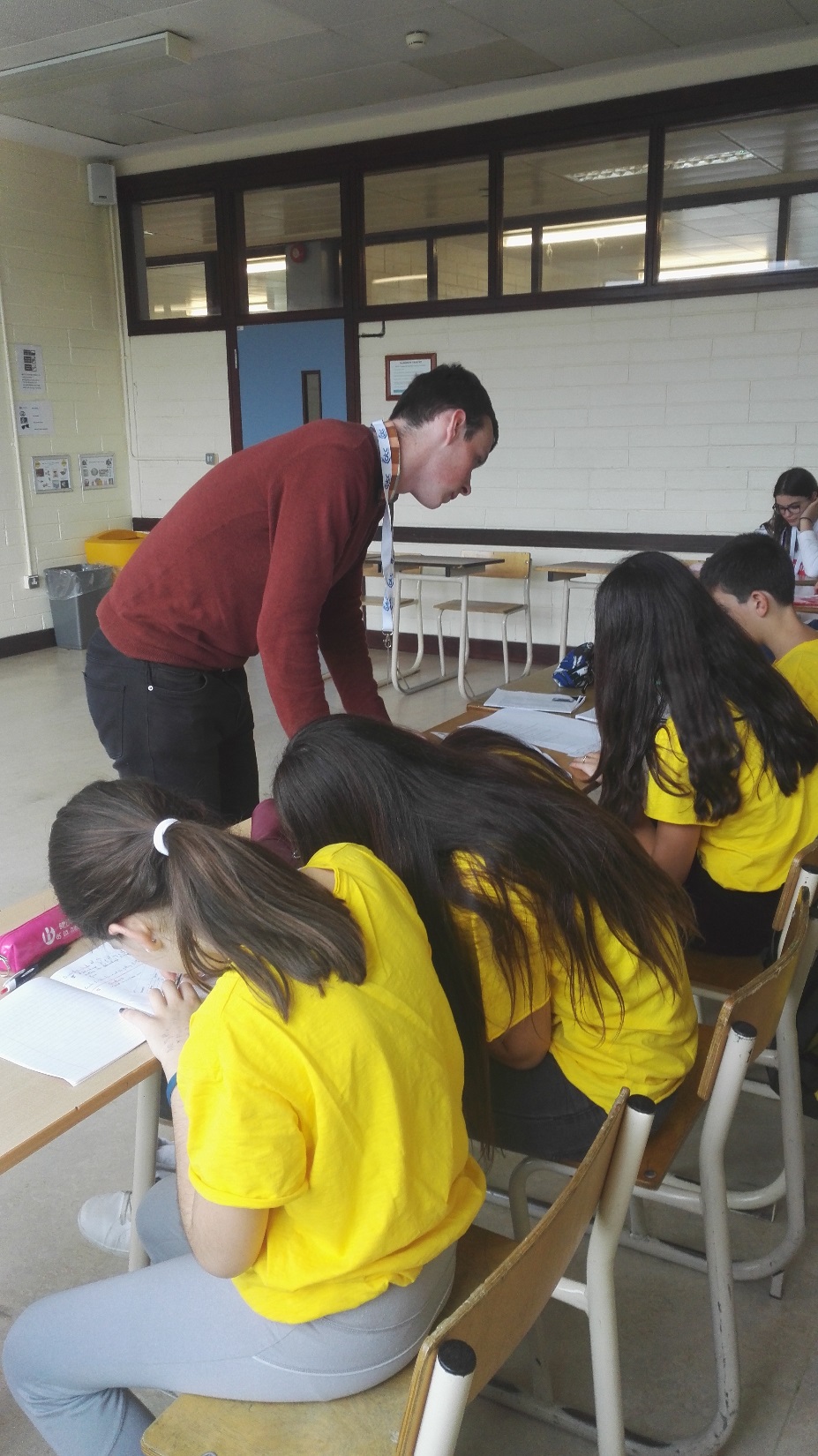 PRIMER DÍA DE CLASE 

FAMILIAS MUESTRAN EL CAMINO
BIENVENIDA  ESCUELA
APRENDER A RECONOCER EL ENTORNO
TOUR GUIADO POR LA LOCALIDAD
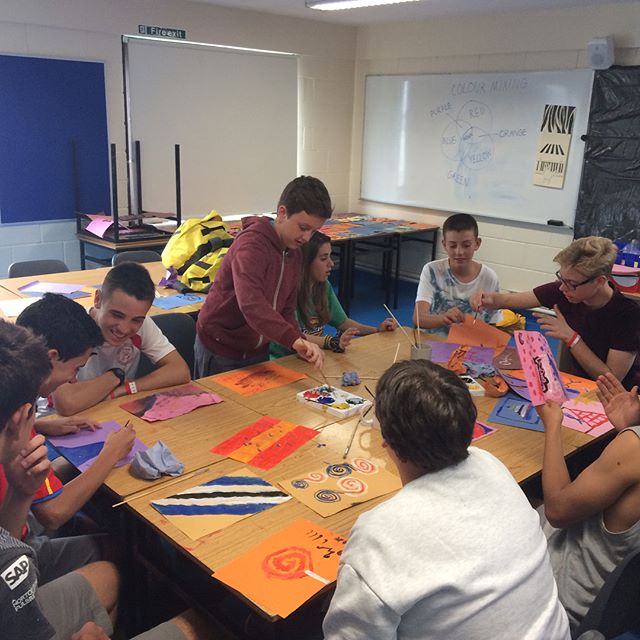 [Speaker Notes: Modalidades de programa: International vs Convivencia en familia]
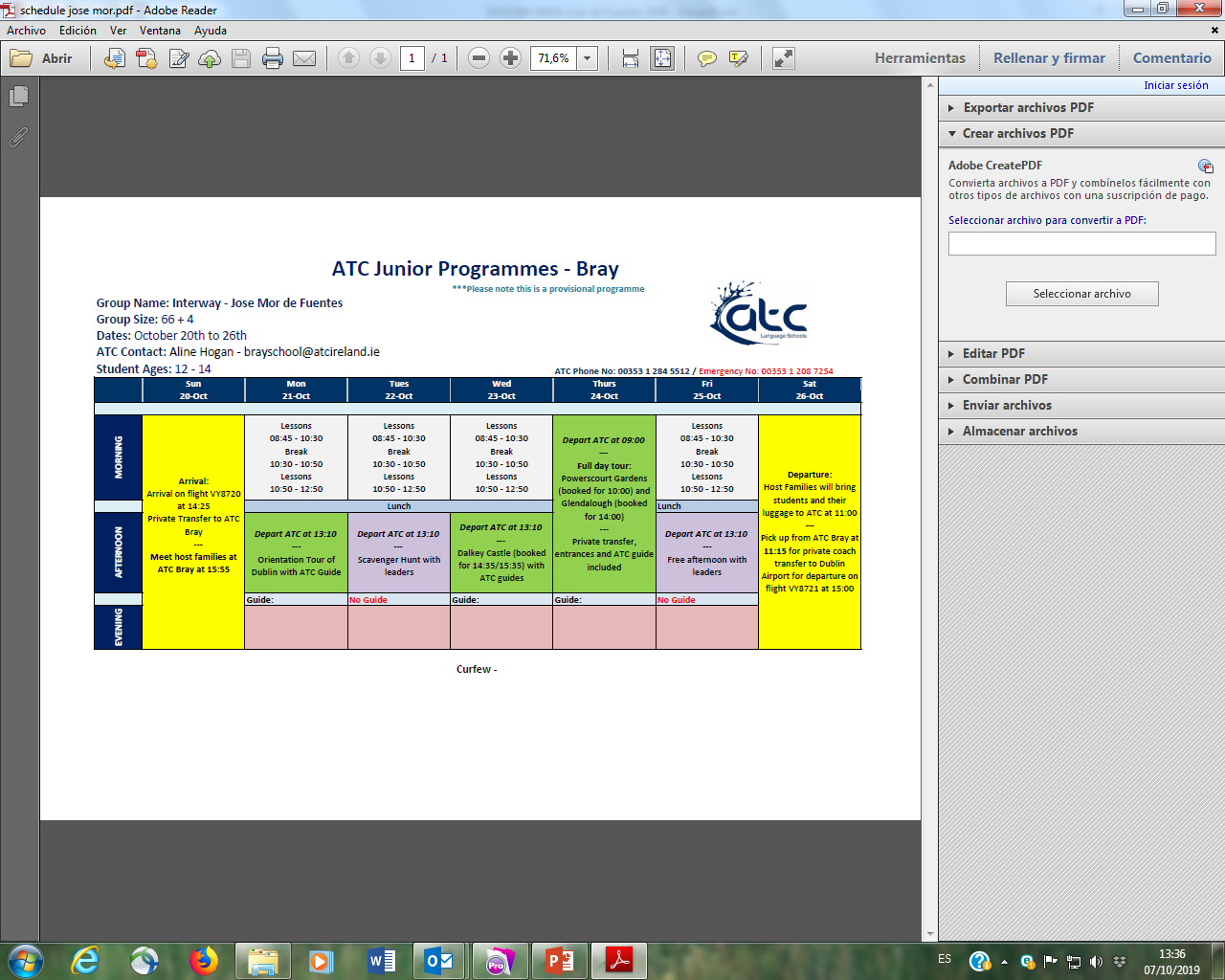 4.VISITAS Y ACTIVIDADES
BRAY
TOUR POR DUBLIN: EL PERSONAL DE LA ESCUELA ACOMPAÑA AL GRUPO Y HACEN UNA VISITA GUIADA POR LOS MONUMENTOS MÁS CONOCIDOS DE LA CIUDAD
VISITA CULTURAL: EL GRUPO VISITARÁ DALKEY CASTLE UNA DE LAS ATRACCIONES TURÍSTICAS MÁS REPRESENTATIVAS DE LA CIUDAD. 
EXCURSION DE DIA COMPLETO A GLENDALOUGH (PARQUE NACIONAL Y MONUMENTO ANTURAL). EL GRUPO HARÁ UNA PARADA EN POWERSCOURT GARDENS UN JARDIN BOTÁNICO GIGANTESCO IMPRESCINDIBLE. 
ACTIVIDAD LÚDICA: SCAVENGER HUNT. LOS ESTUDIANTES DISFRUTARÁN DE UNA GYMKANA PARA REFORZAR EL USO DEL INGLÉS, CONOCER COSAS SOBRE IRLANDA Y PASAR UN MOMENTO DIVERTIDÍSIMO.
glendalough
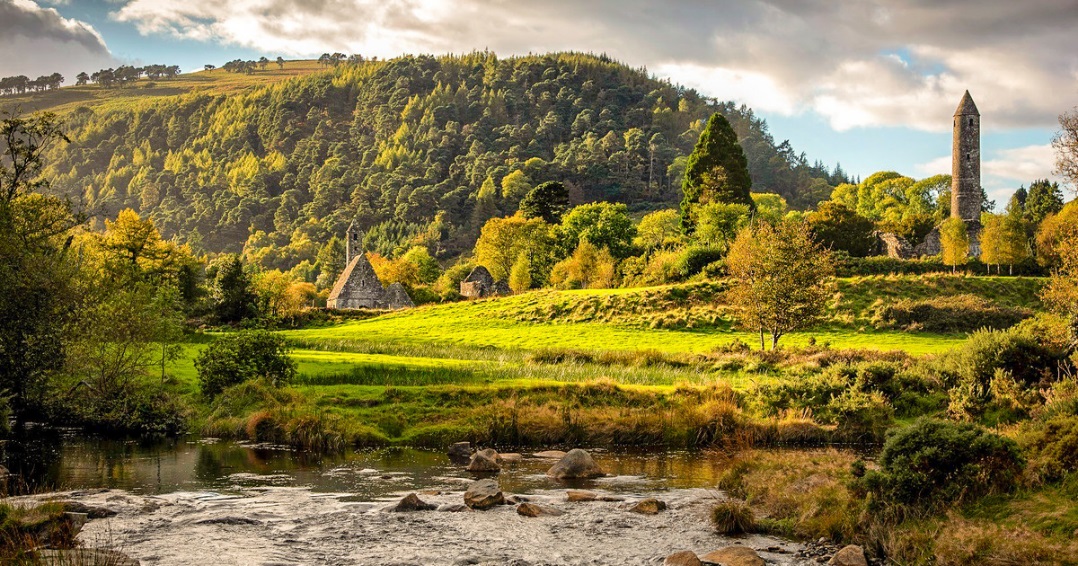 [Speaker Notes: Modalidades de programa: International vs Convivencia en familia]
TELÉFONO DE CONTACTO685 023 075
HORA Y LUGAR DE SALIDA
IES MOR DE FUENTES
20/10      7.30am

VUELO IDA     VY8720 (Vueling) 12.40
VUELO VUELTA VY8721
(Vueling) 15.05
MUCHAS GRACIAS